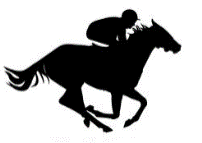 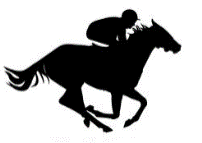 JOCKEY CLUB OF NORTH PORT POA INC
PARKING REGULATIONS (PROPOSED)
Rec Trailer
Rec Trailer
No parking of any kind allowed on back lawn except where shown
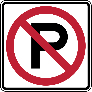 Two trailers (tent trailers, boats, ATV etc) of less than 6 feet in height and 32 feet in length may be stored at the rear of the property
Ref: Declaration of Covenants and Restrictions Art IX, Sect 4a
Personal or Rec Vehicle
Whatever

fits in 
garage
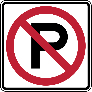 YOUR HOME
Personal or Rec Vehicle
A maximum of four vehicles may be parked on a property.
Vehicles also include work trailers, travel trailers, motor homes, not exceeding 10 feet in height or 32 feet in length. These shall be stored on the premises on the garage side of the residence. 

Ref: Declaration of Covenants and Restrictions (DRAFT)
Art IX, Sect 4
No unregistered or inoperable vehicles allowed on property.

Ref: Declaration of Covenants and Restrictions Art IX, Sect 5a and 5b
Personal  Vehicle
No parking of any kind allowed on front lawn
Personal  Vehicle
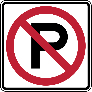 Sidewalk – Do not block
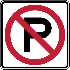 SWALE
SWALE
Visitor Parking
Visitor Parking
30 July 2017
Park in same direction as traffic